Тема 4. Методика розвитку кількісних уявлень у дошкільників у період рахункової діяльності (з 5-го року життя)
 
ПЛАН
Аналіз програмних завдань.
Методика рішення кожного завдання:
а)	попередня робота;
б)	особливості наочного матеріалу;
в)	методика навчання;
г)	етапи ускладнення;
д)	дидактичні ігри й вправи.

Література
Діючі програми для дошкільних закладів
Щербакова К.Й. Методика формування  елементарних  математичних уявлень у дітей. – К., 1996.
Щербакова Е.И. Методика формирования элементов математики. – К., 2005.
Фрейлах Н.И. Методика математического развития (краткий курс лекций в опорных конспектах, схемах, таблицах). - М.: Форум, 2015. - 240 с.
Додаткова література:
Сазонова А.В. Загальнотеоретичні  основи   природничо-математичної   освіти дітей дошкільного віку. – К.: Видавничий Дім «Слово», 2010 – 248с.
Аналіз програмних завдань
Познайомити із прийомами рахунку предметів.
Познайомити із прийомами рахунку за допомогою різних аналізаторів:
а)	рахунок за зразком;
б)	рахунок по названому числу;
в)	рахунок по цифровому зображенню;
г)	рахунок на слух;
д)	рахунок на дотик;
е)	рахунок рухів.
3.	Показати принцип побудови натурального ряду (n±1):
а)	утворення сусідніх чисел;
б)	порівняння сусідніх чисел («більше», «менше»).
4.	Навчити порівнювати множини на основі рахунку.
5. Показати абстрактність числа (незалежність від якісних ознак предметів і просторового розташування множини):
а)	незалежність числа від розмірів предметів;
б)	незалежність числа від відстані між предметами;
в)	незалежність числа від форми розташування предметів;
г)	незалежність числа від напрямку кількісного рахунку.
Познайомити з порядковим рахунком.
Познайомити зі зворотним рахунком.
Познайомити із цифрами.
Методика навчання лічбі предметів (завдання 1)

Мета рахункової діяльності — знайти підсумкове число, відповістити на запитання «скільки?».
Активізація словника:
«лічи/рахуй» — назви числівники один за одним;
«полічи/порахуй» — відповісти на запитання «Скільки всього?»;
«відлічи/відрахуй» — виділи частину;
«перелічи/перерахуй» — перевір;
«полічи/порахуй» — обчисли.
Методика навчання лічбі за допомогою різних аналізаторів (завдання 2)
а)	рахунок за зразком;
б)	рахунок по названому числу;
в)	рахунок по цифровому зображенню;
г)	рахунок на слух;
д)	рахунок на дотик;
е)	рахунок рухів.
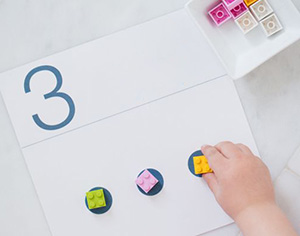 а)	рахунок за зразком;
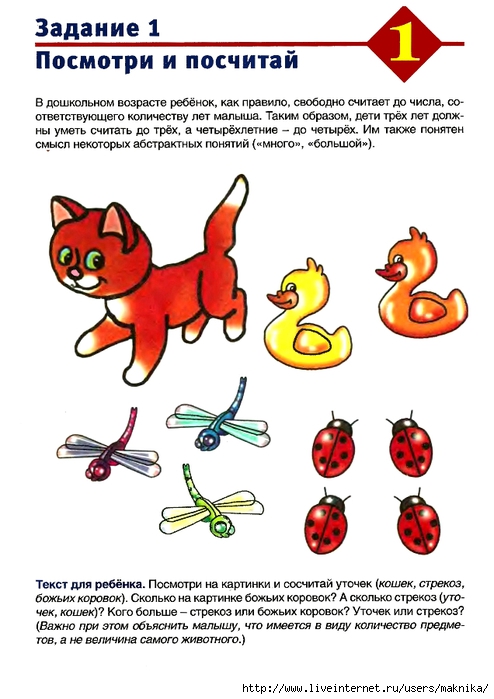 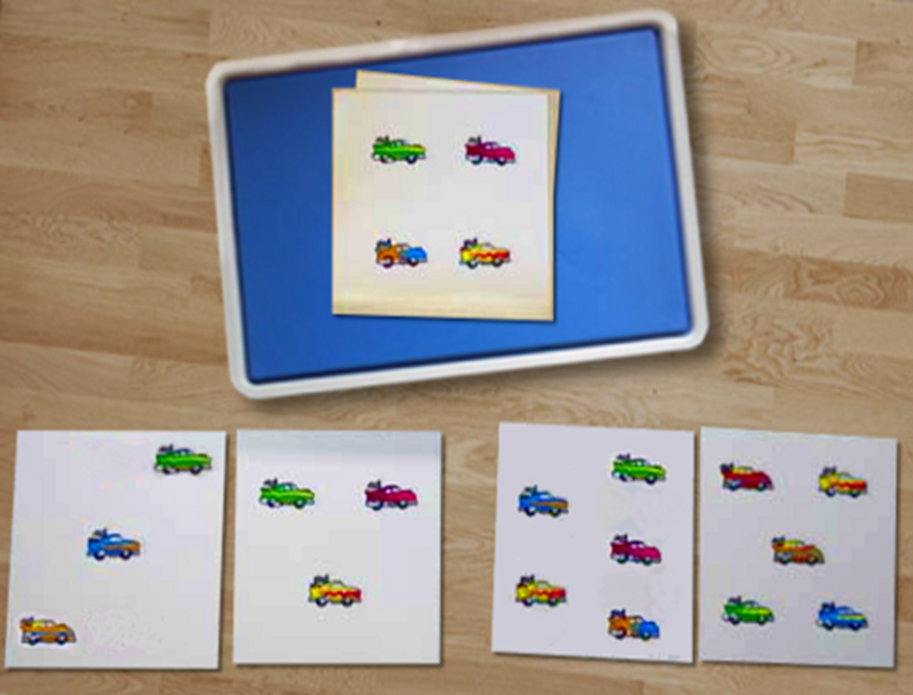 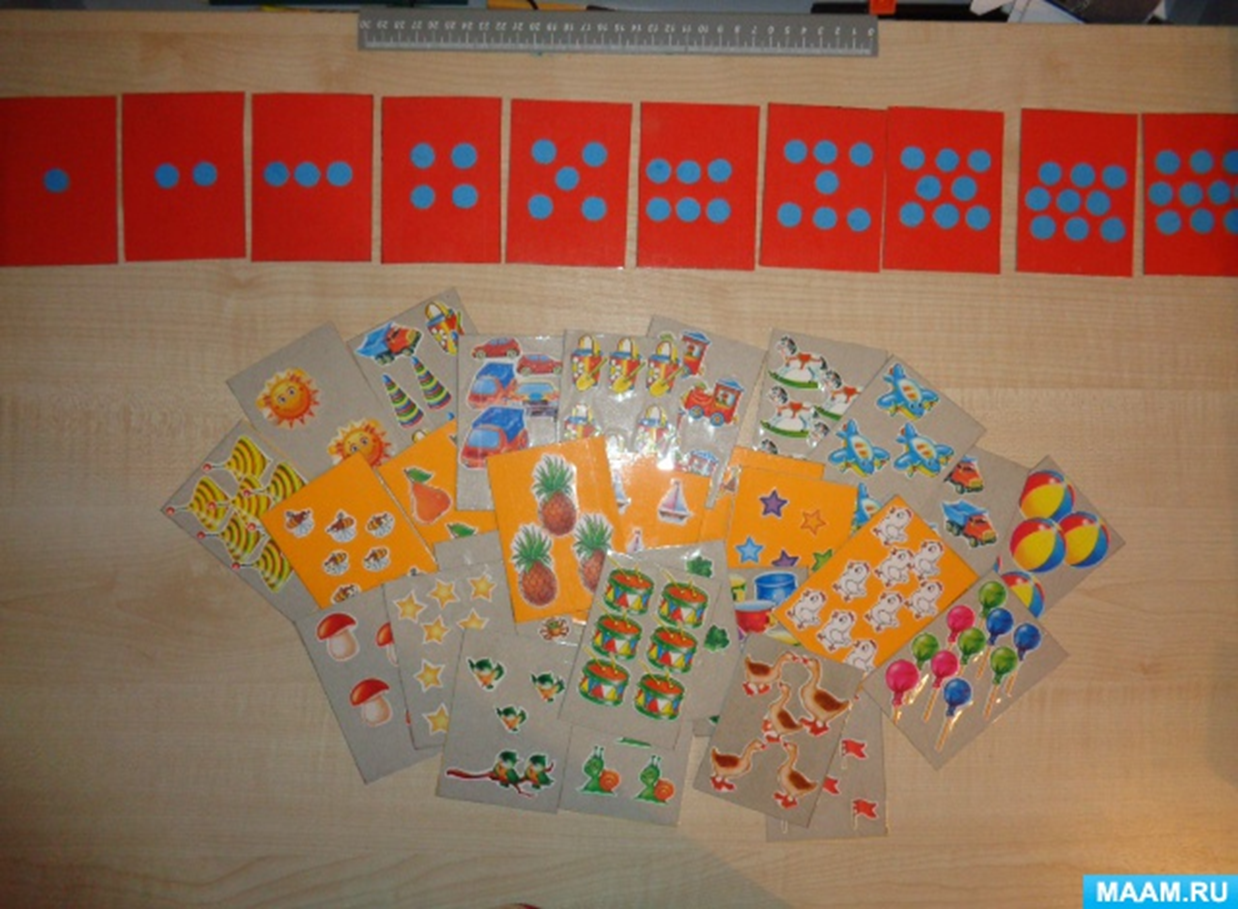 б)	рахунок по названому числу;
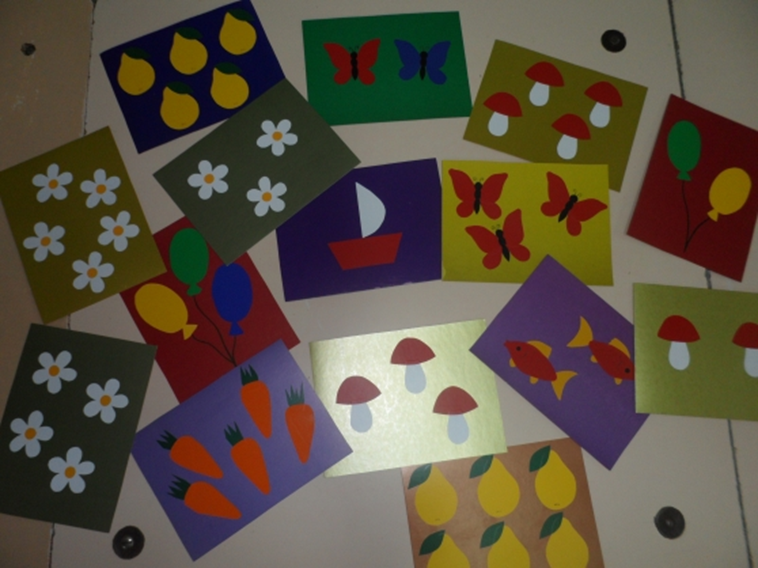 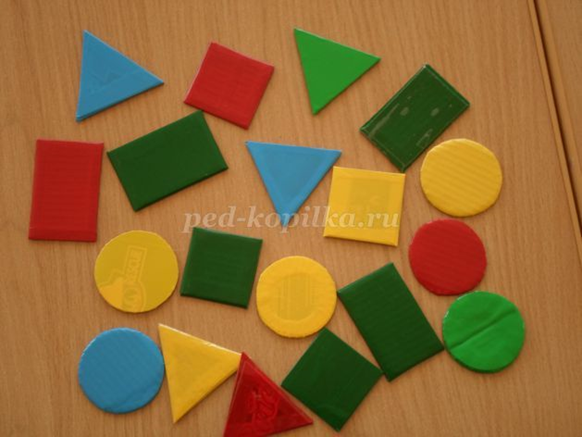 в)	рахунок по цифровому зображенню;
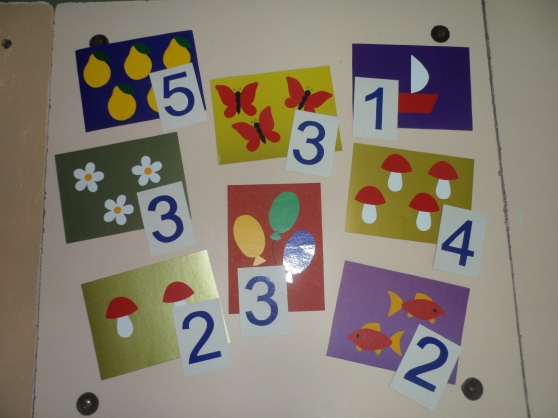 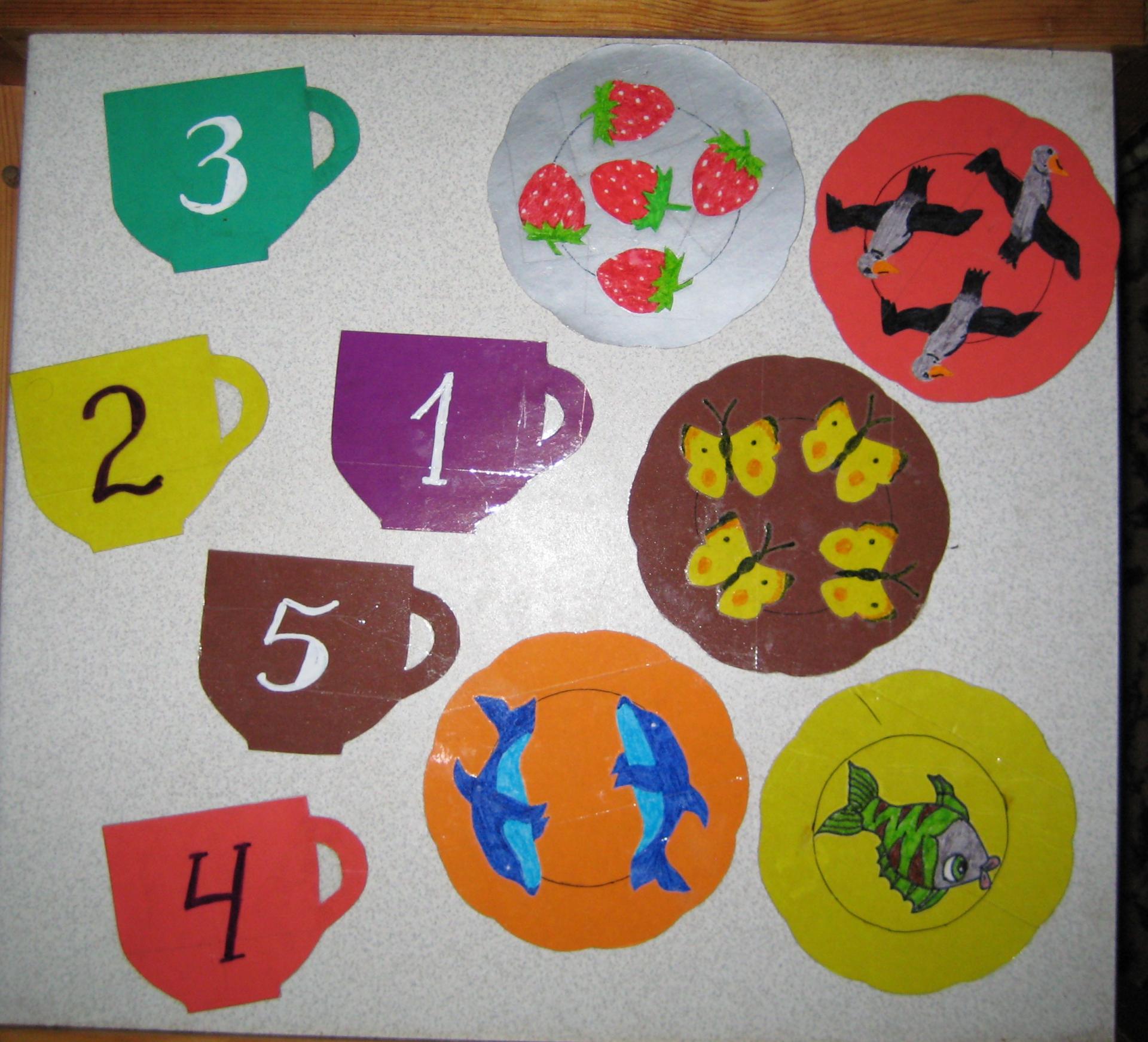 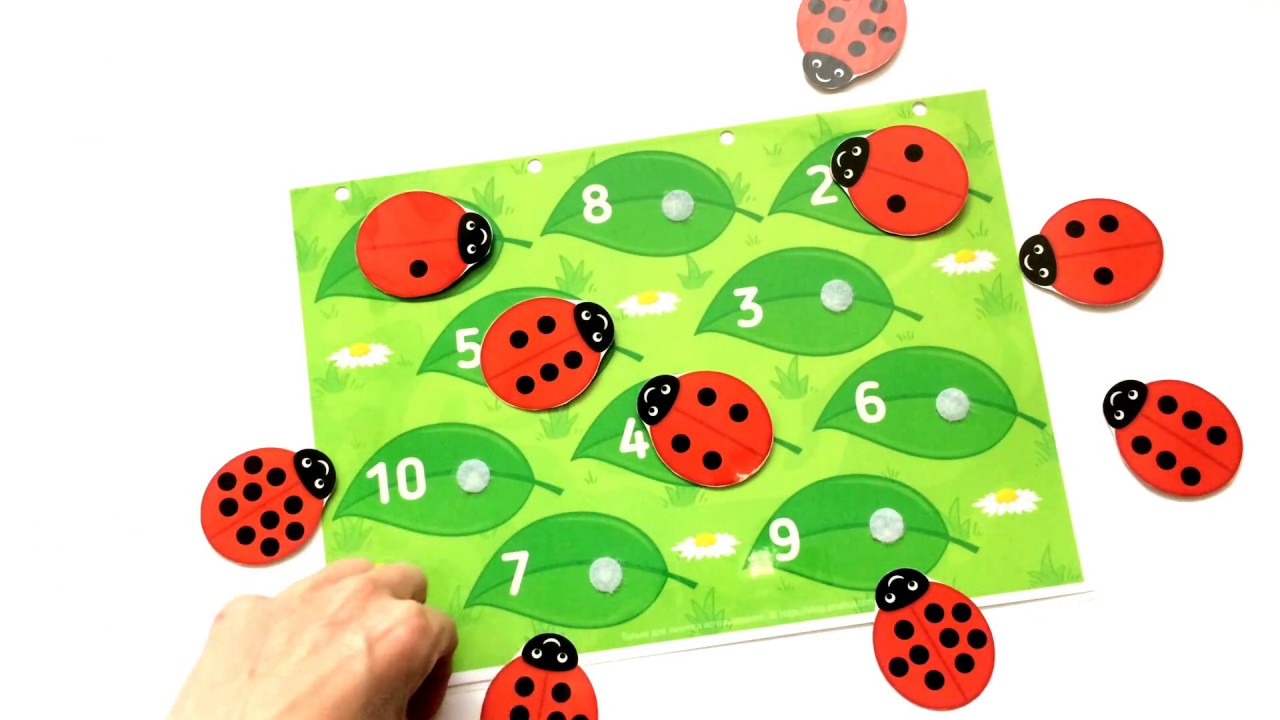 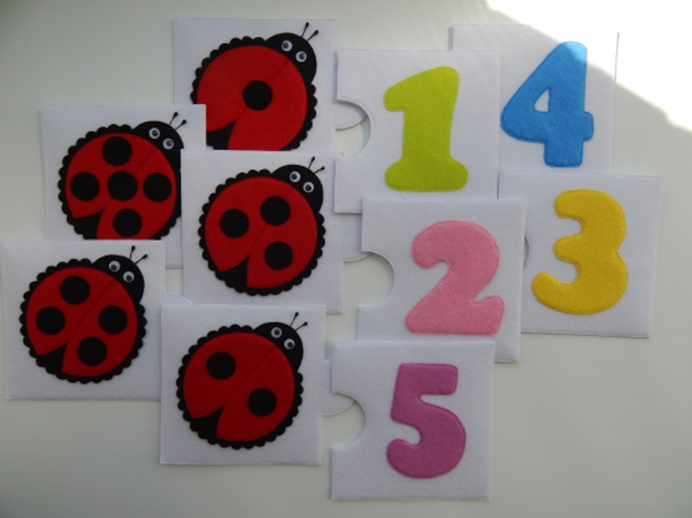 г)	рахунок на слух;
Особливості наочного матеріалу
Рекомендовані музичні інструменти: барабан, металофон, свисток, піаніно, камертон, дудка. Можна використовувати стукіт, удари, тупіт.

Зауваження: не дають чіткого самотнього звуку: бубон, брязкальце, дзвіночок, гармошка.
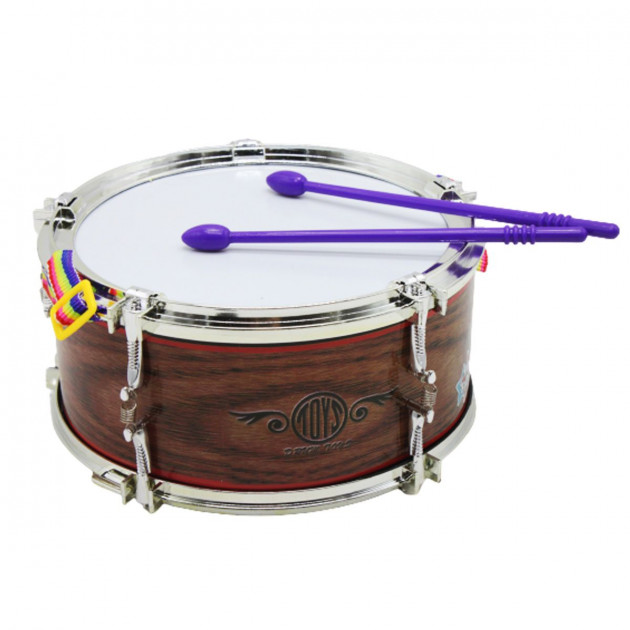 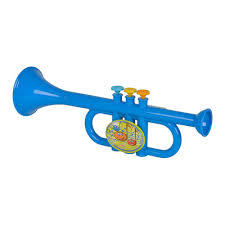 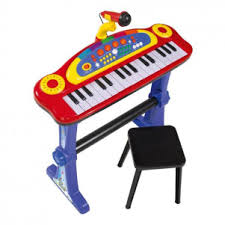 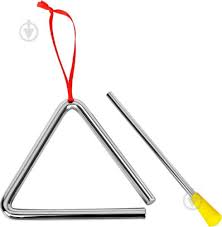 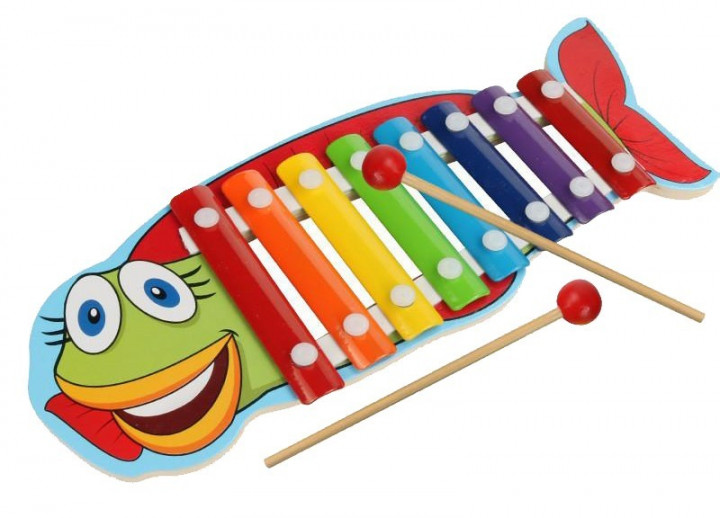 д)	рахунок на дотик;
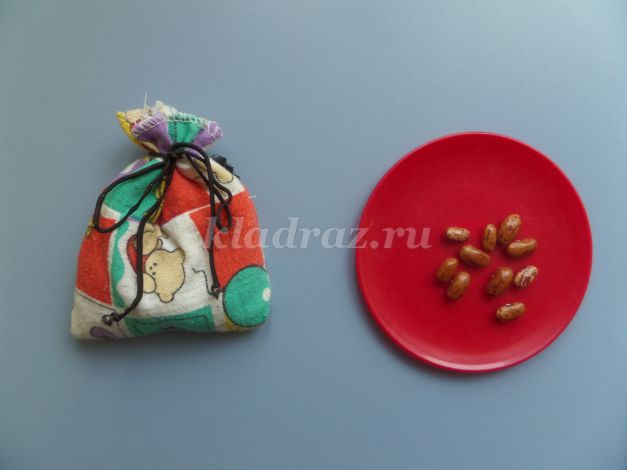 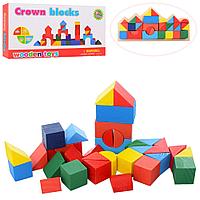 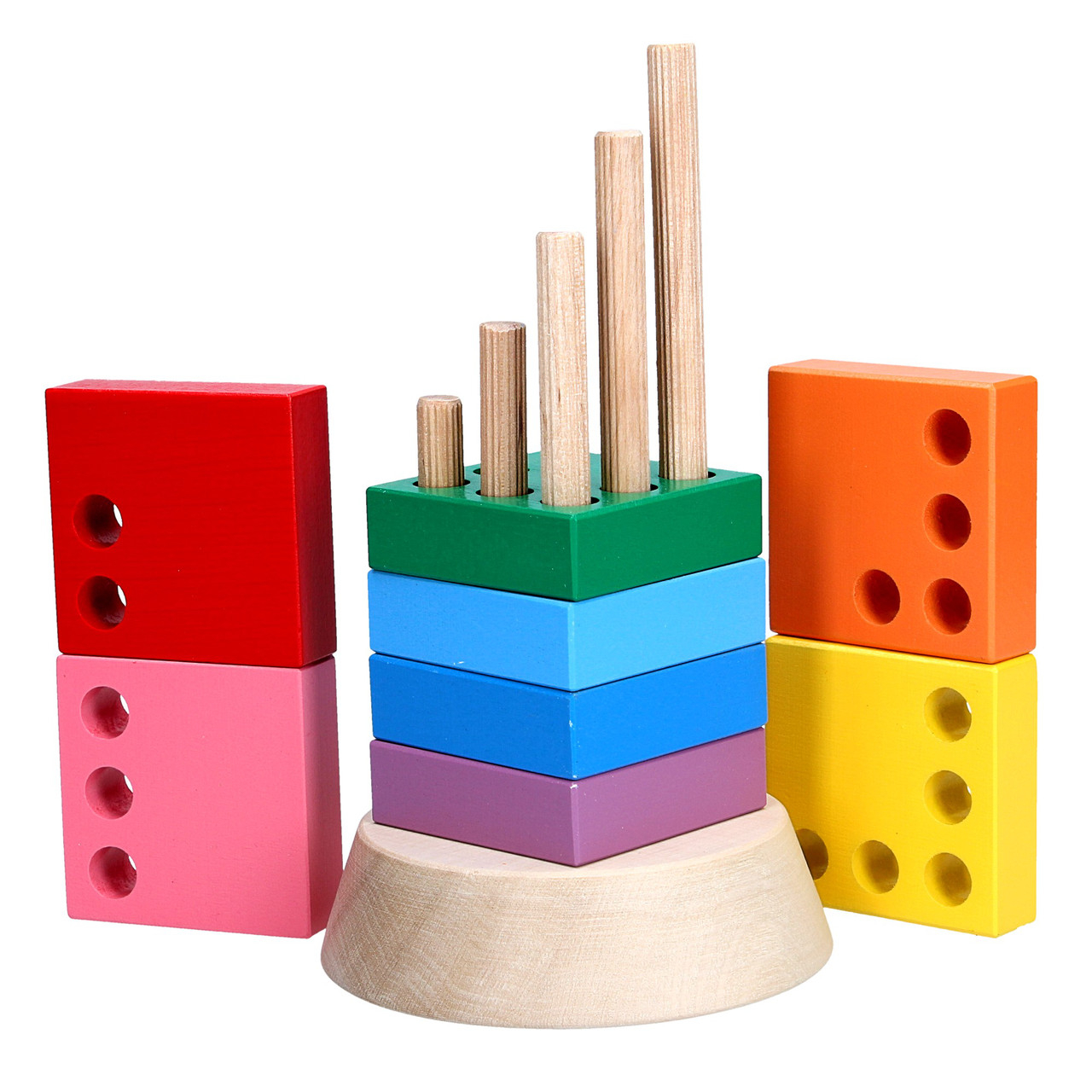 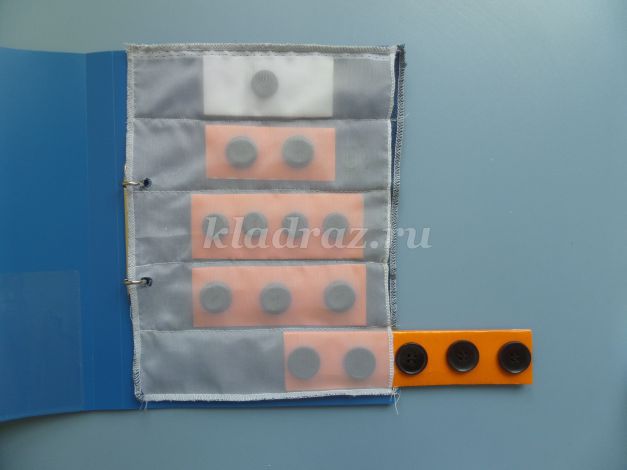 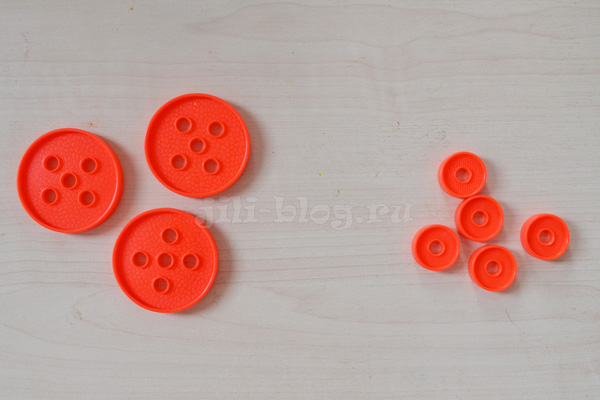 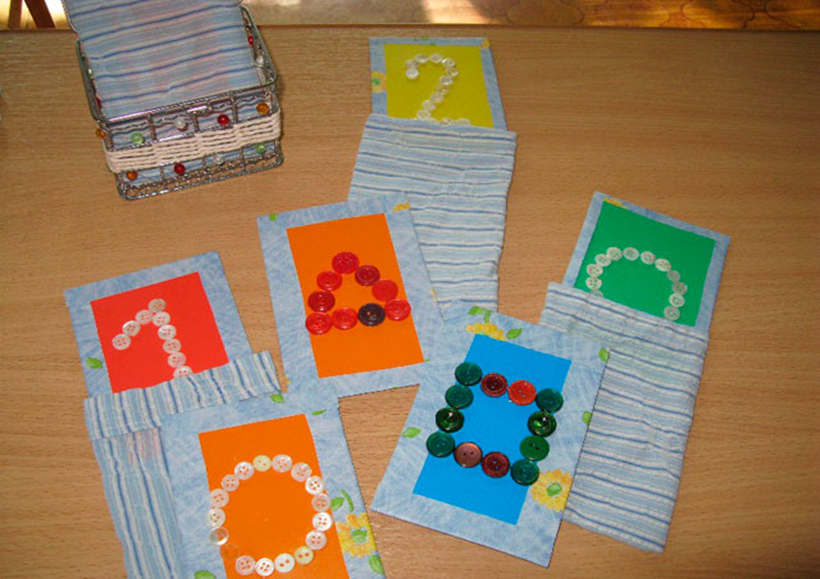 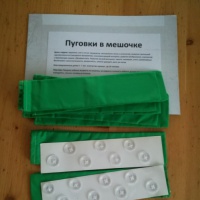 Методика ознайомлення із принципами побудови натурального ряду (завдання 3)
З дітьми чотирьох-п'яти років працюємо із числами в межах першої п'ятірки, а з дітьми п'яти-шести років працюємо із числами другої п'ятірки.
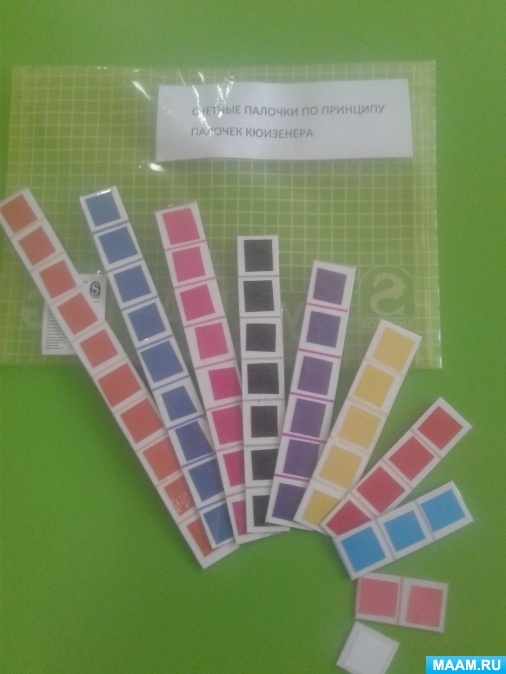 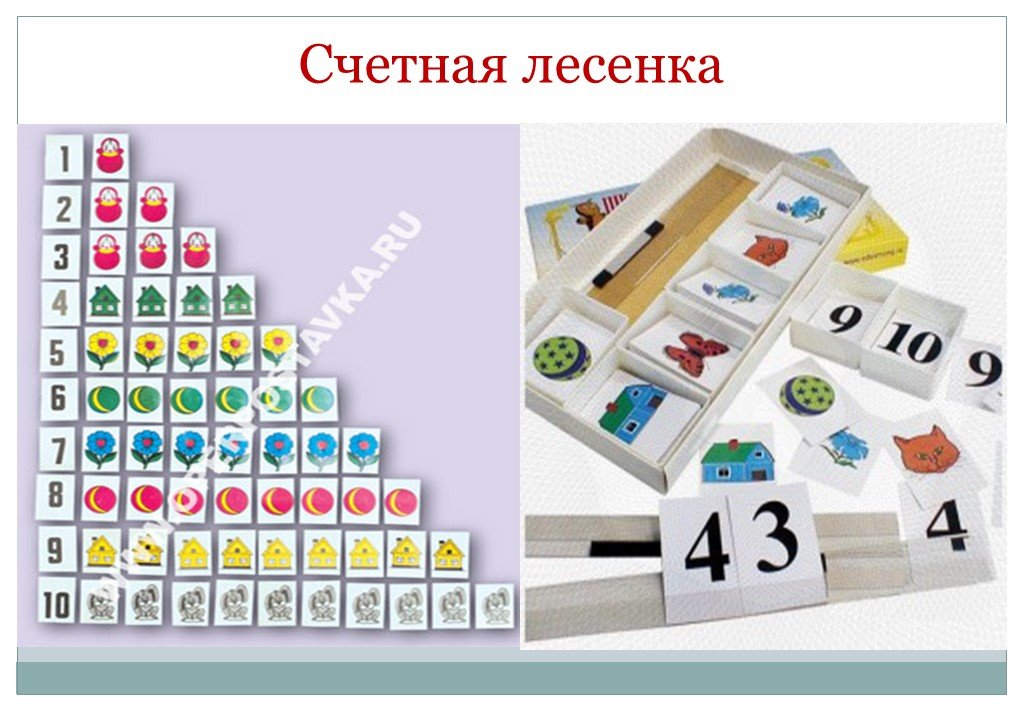